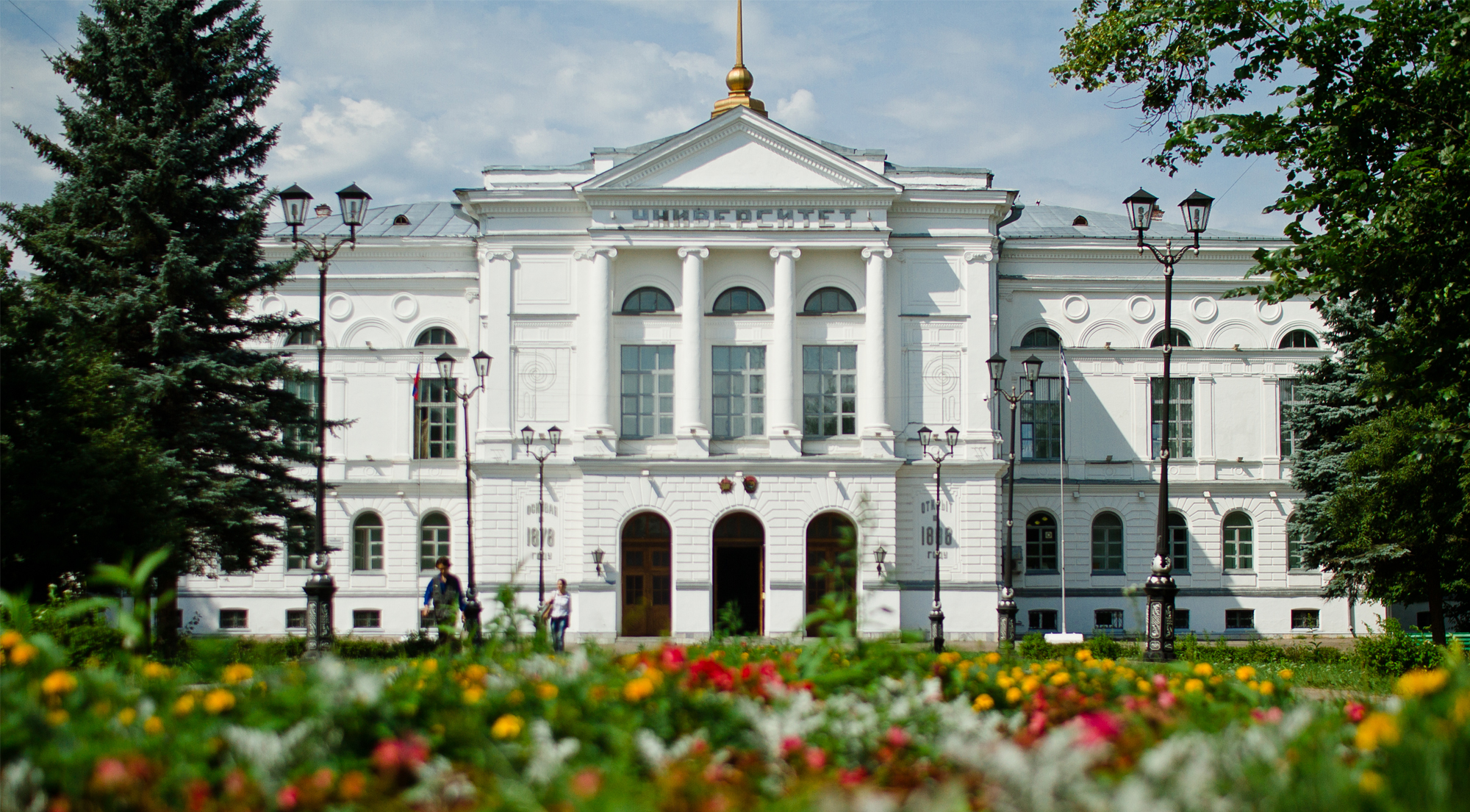 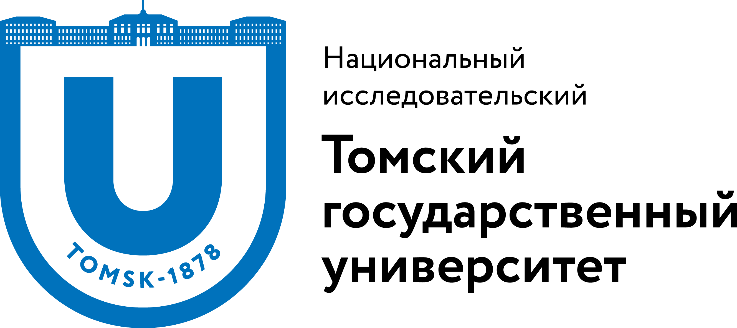 Об актуализации локальной нормативной документации в связи с переходом на СУОС НИ ТГУ и технологии формирования компонентов ОПОП в программе-макете «АС Учебные Планы»
Отт М.А., начальник отдела магистратуры Учебного управления
Актуализация локальной нормативной документации, регламентирующей организацию учебного процесса  в НИ ТГУ
Действующая локальная нормативная 
документация в 2018-2019 учебном году:
Положение об основной образовательной программе высшего образования в НИ ТГУ


Регламент работы с учебными планами в НИ ТГУ
Регламент работы с рабочими учебными планами в НИ ТГУ



 Регламент работы с учебно-производственными планами в НИ ТГУ
 Регламент работы с индивидуальными учебными планами
2019-2020 реализация ОПОП по СУОС НИ ТГУ
Новая редакция Положения об основной образовательной программе высшего образования в НИ ТГУ  (основные изменения в структуре и содержании компонентов ОПОП)
Регламент работы с учебными планами в НИ ТГУ – устанавливает единую форму учебного плана, формируемую в программе-макете «АС Учебные Планы»                          (с прилагаемой инструкцией по работе в программе – макете)
Новая редакция Регламента работы с учебно-производственными планами в НИ ТГУ
Новая редакция Регламента работы с индивидуальными учебными планами студентов
Порядок составления и заполнения Календарного графика (на учебный год, интегрированный из УП соответствующего года набора) 
Порядок разработки и оформления рабочей программы дисциплины/модуля и фонда оценочных средств
Формирование компонентов ОПОП в соответствии с требованиями СУОС НИ ТГУ в программе-макете «АС Учебные Планы»
Программа-макет «АС Учебные Планы» позволяет составить:
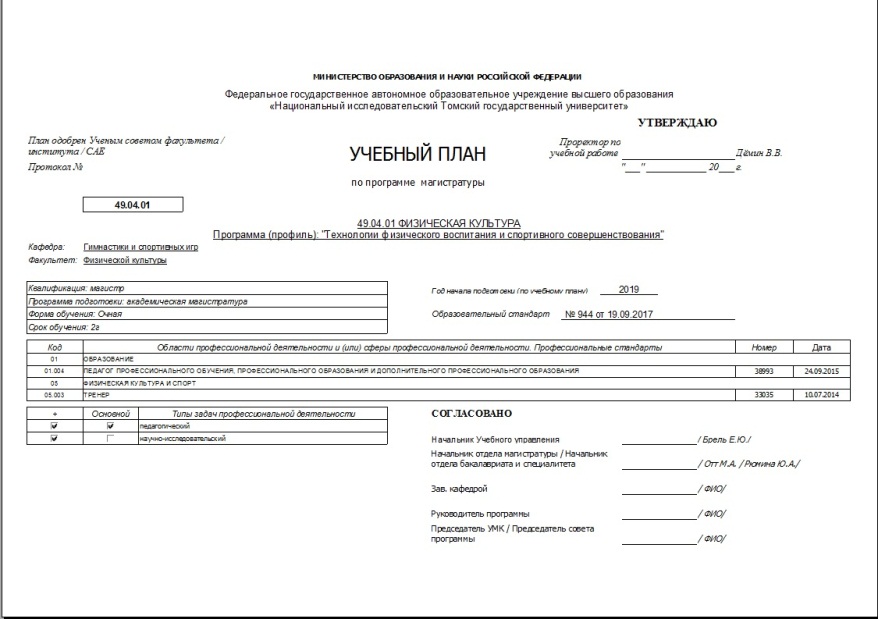 учебный план (УП) в различной конфигурации в том числе, в соответствии со структурой ОПОП, утвержденной в СУОС НИ ТГУ, в модульной технологии;
учебно-производственные планы (УПП), формируемые автоматически из УП;
календарный график на учебный год, интегрированный из УП соответствующего года набора;
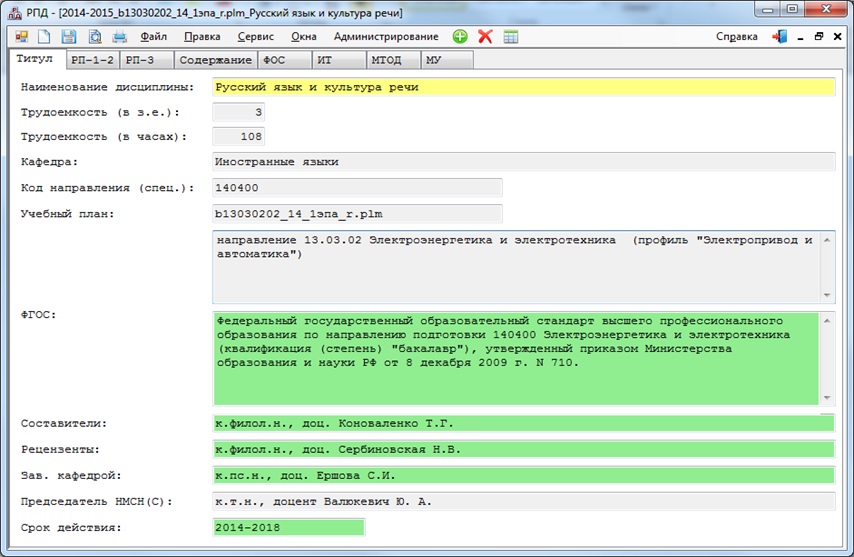 рабочие программы дисциплин и ФОС в соответствии с утвержденной в НИ ТГУ формой;
индивидуальный план обучения студента.
Программа повышения квалификации
«Технология формирования компонентов ОПОП в соответствии с нормативными требованиями и СУОС НИ ТГУ в программе-макете «АС Учебные Планы»
Категория слушателей:     научно-педагогические работники, руководители, менеджеры ОПОП и сотрудники учебных структурных подразделений НИ ТГУ, ответственные за разработку и оформление учебных планов по ОПОП ВО в программе «Планы»
Срок обучения с 29.10.18:                            48 часов, 3 недели
Форма обучения:                  очная
Режим очных занятий:   4-6 часов в неделю
Спасибо за внимание!
Национальный исследовательский
Томский государственный университет
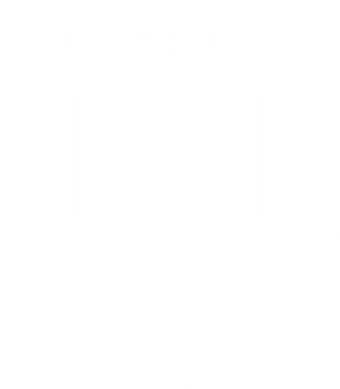 634050, г. Томск, пр. Ленина, 36
+7 (3822) 52-98-52, +7 (3822) 52-95-85 (факс)
rector@tsu.ru

www.tsu.ru